Potential Inverse Compton Scattering Experiments at CLARA
Christopher Arran, University of York / Lancaster University
3/12/2024
Chris Arran
1
Inverse Compton Scattering
Fundamental QED process possible in vacuum
Source of bright polarised x-ray and gamma-ray beams
Ultrafast and highly penetrative diagnostic
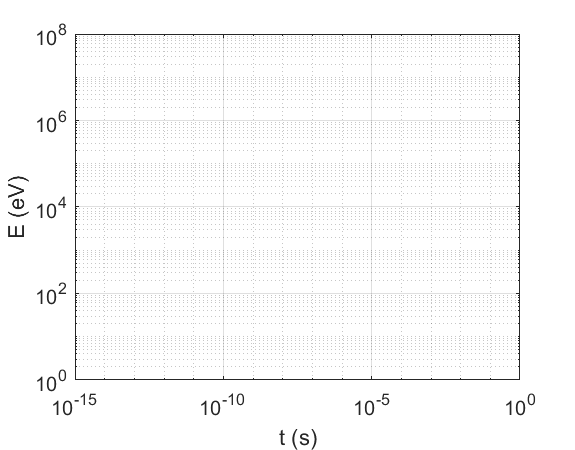 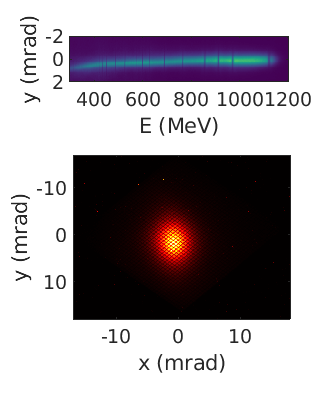 ICS
E. Los et al. Gemini 2021
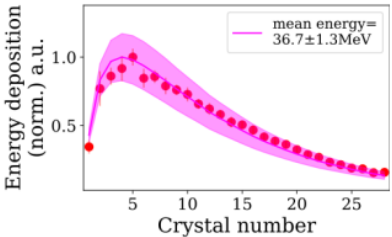 XFEL
DLS
μCT
3/12/2024
Chris Arran
2
Simulated interaction at CLARA
120 TW laser hitting a 250 MeV CLARA beam at ≤1021 Wcm-2 
High charge conditions, assuming 250 pC in 100 μm, 100 fs and a laser focus of 2 μm

7x105 photons produced above 1 MeV
Peak brightness of ~2x1018 photons/s/mm2/mrad2/0.1% BW
Only a tiny fraction of the electrons hit peak intensity
Photon beam has 30 fs rms duration and 1 μm rms radius
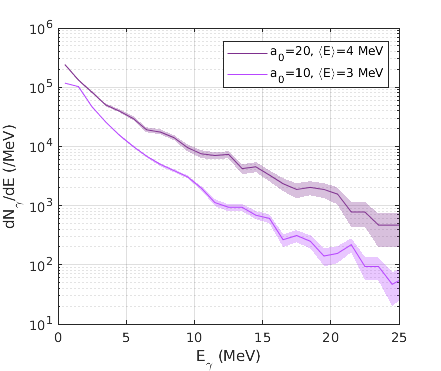 MeV-scale γ-ray beam
250 MeV e- beam
120 TW laser
focussed at f/2
Chris Arran
3/12/2024
3
Exploring Strong Field QED
Strong fields change Compton scattering and cause electron recoil
But only small divergences are possible under CLARA conditions
Repeatable consistent shots are crucial
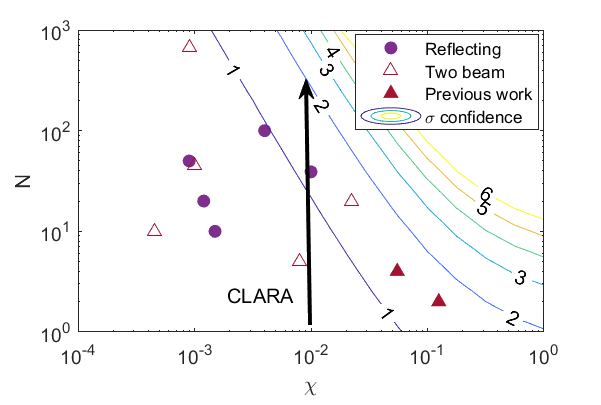 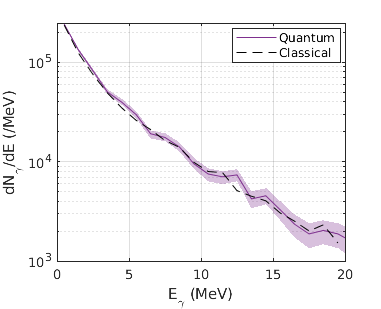 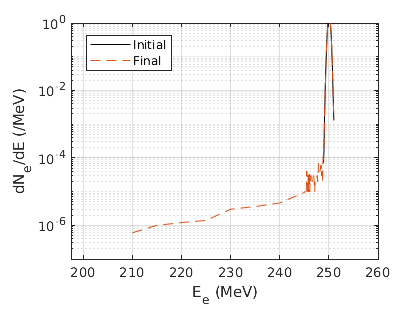 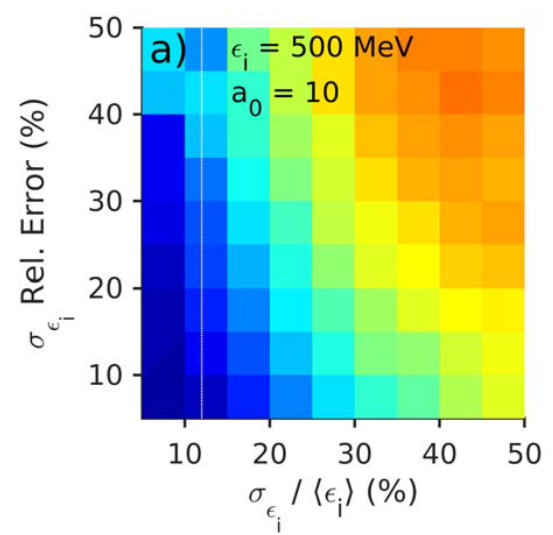 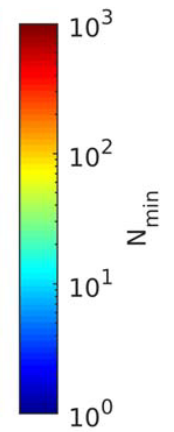 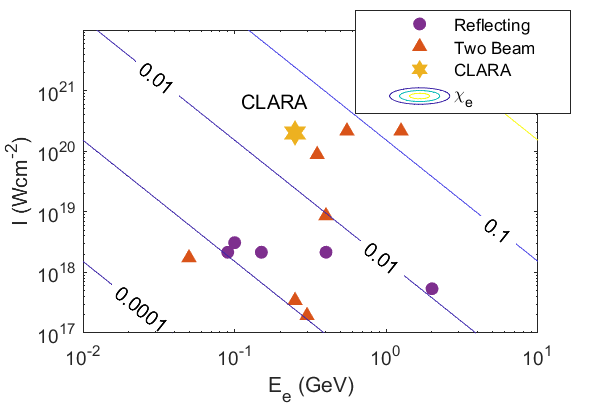 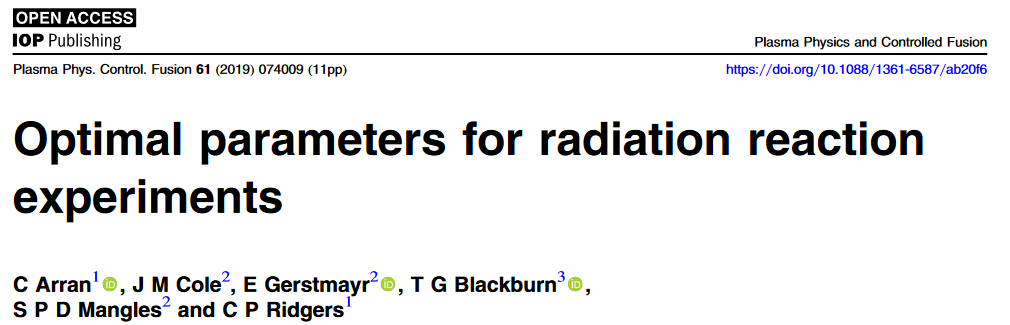 3/12/2024
Chris Arran
4
Potential plasma optics
Creating a few μm, 10s fs electron beam would improve ICS signatures
Plasma boosters could increase electron beam energy
Beam compression and focussing could increase bunch density at interaction
Ultra-fast kicker could remove non-interacting electrons
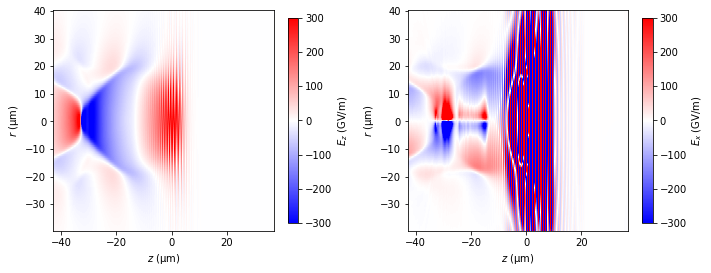 FBPIC simulation
200 TW laser
focussed at f/40
into 2x1018 cm-3 plasma
3/12/2024
Chris Arran
5